PLAGUE
Dr. Reshma Reghu
Assistant Professor
Dept of Community medicine
INTRODUCTION
Plague is primarily and basically a zoonoses, caused by Yersinia pestis. 
It exists in natural foci, and is transmitted by infected flea bites to humans living.
 Plague occurs in many forms enzootically, epizootically, sporadically and in epidemics of all types including anthroponotic and primary pneumonic forms.
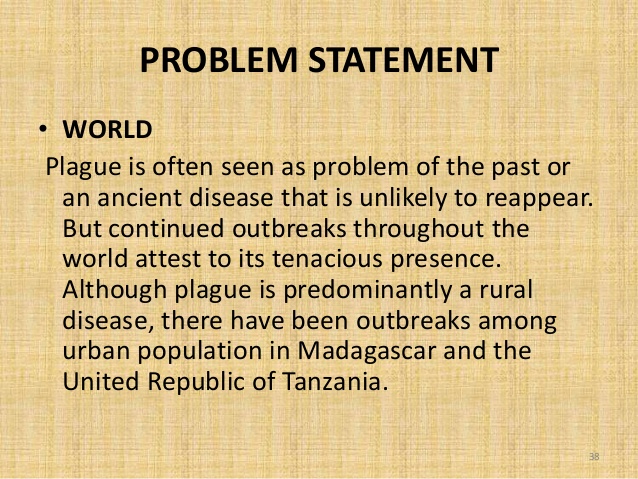 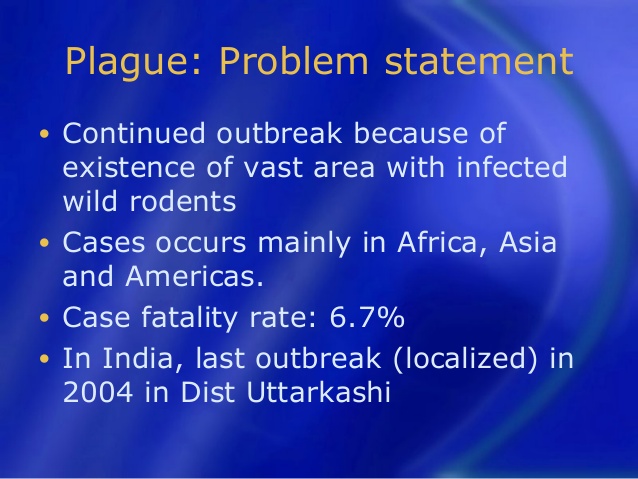 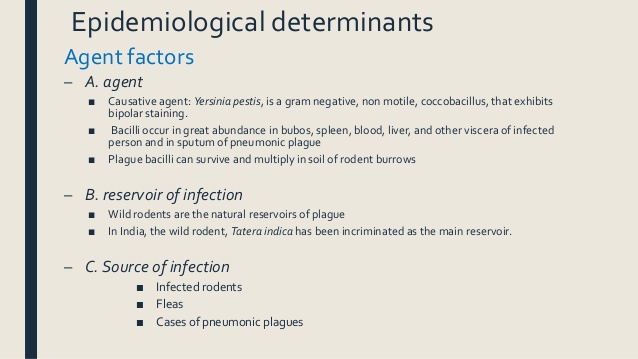 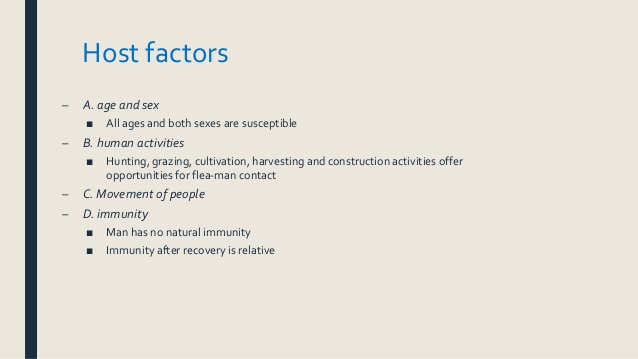 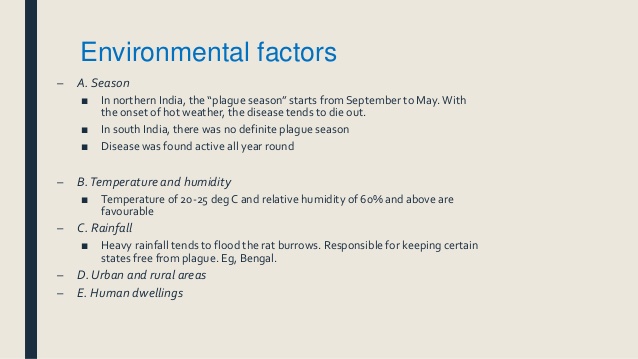 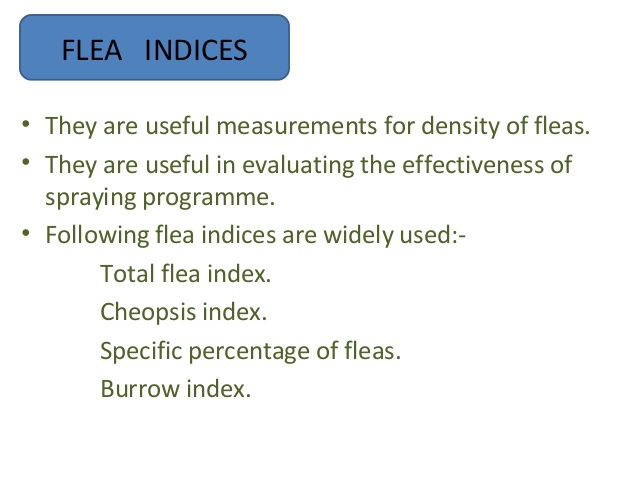 PLAGUE IN RODENTS
Rodents
Epizootiology
Natural foci
Epizootic process
Silent periods
Plague in rodents
Investigations
RODENTS
Plague is primarily a disease of rodents in which man becomes accidentally involved. 
Approximately, 1, 700 species of rodents are known, of which over 200 species are associated with plague. 
These are found in mountains, deserts, cultivated areas and forests throughout the world.
Rodents may be classified into two distinct groups :
WILD RODENTS :  They are the reservoir of plague in nature. The common wild rodents in India are : Tatera indica.
COMMENSAL RODENTS :These are the rodents which live close to man. They may be further divided into domestic and peri-domestic species. The domestic species include Rattus rattus, Rattus norvegicus and Mus musculus. The domestic species seldom live in fields. The peri- domestic species live in both fields and houses; R. norvegicus which frequents sewers, drains as well as houses is a typical  example of a peri-domestic species in India.
Epizootiology
Plague is epizootic and enzootic in wild rodents. 
Two ecological cycles have been described :
a. WILD PLAGUE : Wild plague is defined as "plague existing in nature, independent of human populations and their activities". The disease spreads among wild rodents by wild rodent fleas. The epizootic wipes out the susceptible population. Those that survive (i.e., resistant species) maintain the enzootic in natural foci.
b. DOMESTIC PLAGUE : Is defined as "plague that is intimately associated with man and rodents living with him, and has a definite potential for producing epidemics
Natural foci
A "natural focus" of plague has been defined as "a strictly delimited area where ecological conditions ensure the persistence of the aetiological agent for considerable periods of time, and where epizootics and periods of quiescence alternate, without introduction of infection from outside“
The long persistence of plague in some natural foci is not achieved through the usual simple chain of "Rat-flea-rat“ transmission. 
Probably several other mechanisms are involved. They include : 
latent infection in rodents
development of resistance to plague infection by some rodents with subsequent localization of plague bacillus in some organ.
survival of rat fleas for as long as 4 years in rat burrows under optimum micro-climatic conditions.
variations in the pathogenecity of Y pestis, 
survival and even multiplication of plague bacilli in the soil of rodent burrows.
Epizootic process
The epizootic and enzootic process in each natural plague focus has its specific cyclic and periodical pattern.  
In this process they infect the village rats (commensal rodents). 
The commensal rodents especially the peridomestic species (e.g., R. norvegicus) act as "Liaison rodents" between man and field rodents. 
An outbreak of human plague is always preceded by rodent plague.
SILENT PERIOD
Silences of long duration (10 years or more) followed by sudden explosive outbreaks of rodent or human plague have been repeatedly confirmed in some natural foci. 
Plague bacillus can survive and indeed multiply in the soil of rodent burrows, where micro-climatic conditions are suitable. 
Healthy rodents re-occupying and excavating such burrows may become infected through contact with contaminated soil.
Plague in rodents
Animal disease is similar to that in man. 
The disease is inapparent or mild in resistant species
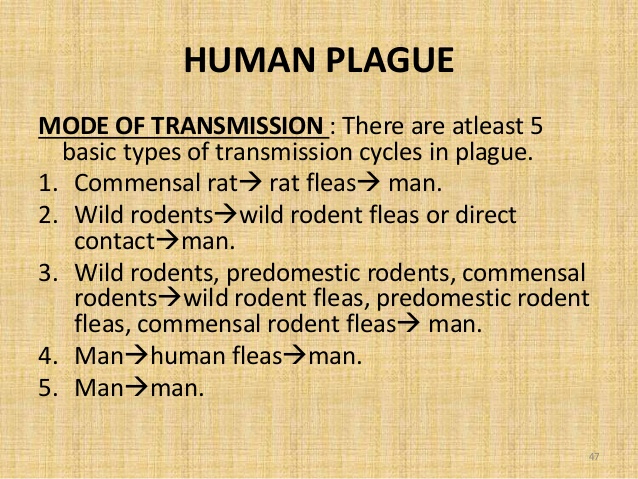 Incubation period
(a) bubonic plague       -   2 to 7 days

(b) septicaemic plague -   2 to 7 days

(c) pneumonic plague   -    1to3 days
Disease in man
There are three main clinical forms : 
(a) Bubonic plague: This is the most common type of the disease. The infected rat fleas usually bite on the lower extremities and inoculate the bacilli. The bacilli are intercepted by the regional lymphatic glands where they proliferate. Typically the patient develops sudden fever, chills, headache, prostration and painful lymphadenitis. Usually within a few days greatly enlarged tender lymph nodes (buboes) develop in the groin and less often in the axilla or neck, depending upon the site of the bite by the flea. When suppuration takes place it is considered a favourable sign. Bubonic plague cannot spread from person to person as the bacilli are locked up in the buboes and do not find a way or easy exit.
(b) Pneumonic plague: Primary pneumonic plague is rare; it generally follows as a complication of bubonic septicaemic plague. The incidence of pneumonic plague is usually below 1 per cent. Pneumonic plague is highly infectious and spreads from man to man by droplet infection. The plague bacilli are present in the sputum.
(c) Septicaemic plague: Primary septicaemic plague is rare except for accidental laboratory infections. However, bubonic plague may develop into septicaemic plague in the face of an overwhelming infection.
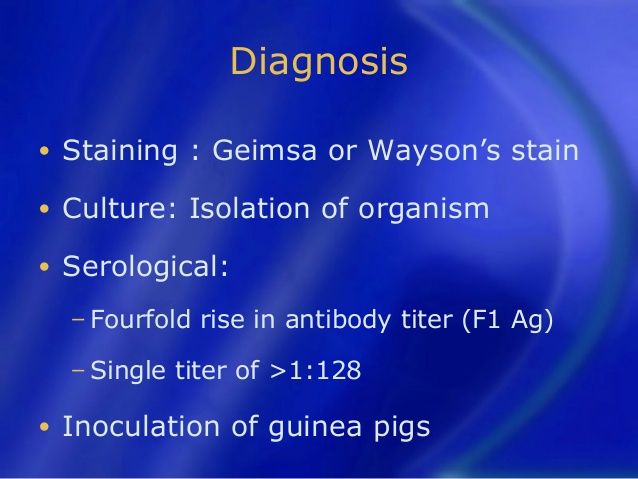 PREVENTION AND CONTROL
1. Control of cases
2. Control of fleas
3. Control of rodents
4. Vaccination
5. Chemoprophylaxis
6. Surveillance
7. Health education
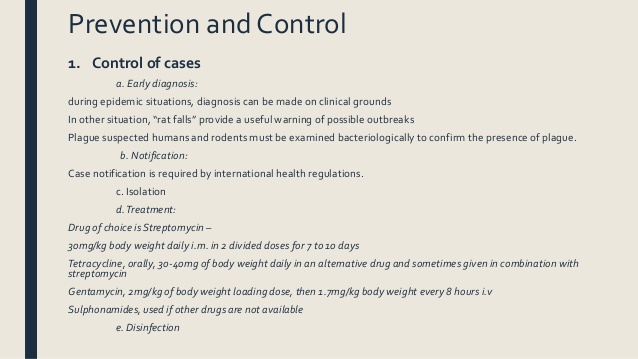 Control of fleas
The most effective method to break the chain of transmission (rodent-..:; flea -..:; man) is the destruction of rat fleas by the proper application of an effective insecticide.  
In general DDT and BHC should be used as dusts containing 10 per cent and 3 per cent of the active ingredient respectively. 
In areas where resistance to one or both of these insecticides occurs, dusts of carbaryl (2%) or malathion (5%) should prove effective. 
About 2 to 3 g of insecticide formulation will be needed for each sq. metre of surface requiring treatment. 
Generally the organochlorine insecticides remain effective for 2 to 4 months. 
Spraying is done inside the houses covering the entire floor area, bottoms of all walls up to 3 feet above floor level, back of the doors, roofing of thatched houses, crevices of walls, rat runs, clothing, bedding, cats, dogs and other pets. 
Rat burrows should be insufflated with the insecticidal dust with the help of a dust blower. 
Insecticidal spraying up to a radius of 5 miles around each infected locality is considered adequate. Within 48 hours of application, the "flea index" should drop down to zero
Control of rodents
Continuous mass destruction of rodents is an important plague-preventive measure. 
The long-term policy for the control of rodents should be based on improvement of general sanitation, improvement of housing and quality of life.
Vaccination
The WHO recommends that under all circumstances, vaccination should be only for the prevention, not the control of human plague . 
To be effective, vaccination should be carried out at least a week before an anticipated outbreak, and the vaccine should be given in 2 doses.
The vaccine used currently is that of Haffkine, modified by Sokhey. It is a formalin-killed vaccine. 
Virulent strains of Y pestis are grown in casein hydrolysate broth for 2 weeks at 27 deg. C and killed by treatment with 0.1 per cent formalin for 3 days at 37 deg. C.
The final vaccine is a suspension of 2000 million killed organisms per ml 
The vaccine is given subcutaneously in two doses of 0.5 and 1.0 ml at an interval of 7 to 14 days. 
A single dose will not result in dependable protection. 
However, in an emergency, when it is desired to carry out primary immunization by means of a single injection, the dose should be double the second dose, that is, 3 ml for adult males. 
Immunity starts 5 to 7 days after inoculation, and lasts for about 6 months. 
Booster doses are recommended six-monthly for persons at continuing risk of infection (e.g., geologists, biologists and anthropologists).
The reactions after inoculation (pain, tenderness, headache, etc) appear in a few hours and subside in 1 to 2 days. 
The vaccine is indicated for travellers to hyperendemic areas besides persons at special risk.
Chemoprophylaxis
Chemoprophylaxis is a valuable preventive measure, highly recommended. 
It should be offered to all plague contacts, medical, nursing and public health personnel exposed to the risk of infection. 
The drug of choice is tetracycline. 
For adults, the dose is 500 mg 6-hourly for 5 days 
A cheaper alternative is sulfonamide, 2 to 3 gram daily for 5 to 7 days.
Surveillance
Plague has a potential for spread into susceptible areas.
Therefore, in areas where natural plague foci exist or where there is a history of past infection, surveillance is essential.
Surveillance should cover all aspects of rodent and human plague, e.g., microbiology, serology, entomology, mammalogy, epidemiology and ecology. 
On the basis of information provided by surveillance, effective control measures must be established.
Health education
Health education is an essential part of any plague control programme. 
Education should aim at providing the public with the facts about plague and at enlisting their cooperation. 
Emphasis must be placed on the need for the prompt reporting of dead rats and suspected human cases so that preventive measures can be taken. 
Medical practitioners should keep plague in mind in differential diagnosis of any cases of fever with lymphadenopathy, or when multiple cases of pneumonia occur.